Мастер – класс для родителей«Пальчики оближешь»
Составила: Донских Л.В.
ГБДОУ  детский сад № 86
Санкт - Петербурга
Цель: Учить готовить бутерброд и украшать его для праздничного стола.Задачи по образовательным областям:«Познавательное развитие» - Закрепление знаний детей о празднике «День Матери»;- Познакомить с понятием «бутерброд»;- Знакомство с видами бутербродов и способами их украшения для праздничного стола;- Знакомство с технологией приготовления бутерброда.«Речевое развитие»  - Расширение активного словаря и коррекции речевой деятельности.«Социально – коммуникативное развитие»  - Способствовать углублению чувства привязанности и любви к маме; - Воспитывать аккуратность, трудолюбие, бережливость, эстетический вкус при формировании блюд.Материалы и оборудование: продукты для приготовления бутерброда, «Волшебный сундучок», презентация «Бутерброды и их виды», презентация «Способы украшения бутербродов», сердечки вырезанные из бумаги, кроссворд «Аппетитный бутерброд», готовый образец бутерброда.
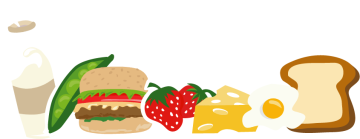 I. Организационный момент.   - Дорогие ребята, скажите,  вы любите играть? Да.- Давайте поиграем: я буду  вас спрашивать, а вы отвечайте.- Кто вас, дети, больше любит?Дети: Мама.- Кто вас нежно так голубит и заботится о вас? Дети: Мама дорогая.-Кто стирает, варит, шьет,Кто ребячий любит смех?Кто на свете лучше всех? Дети: Мамочка.- Кто вас всегда утешет.И умоет и причешет. Дети: Мама.- Кто вам песни напевает? Дети: Мамочка родная.Кто вас в  щёчку поцелует? Дети: Мамочка любимая.- Правильно, ребята, вы догадались. Мы сегодня будем говорить о наших любимых  мамах.-А почему  мы сегодня говорим о маме, кто знает?Правильно, у наших любимых мамочек скоро будет праздник, он так и называется "День Матери!». Мама самый дорогой человек на свете. Мама о нас заботиться и очень сильно нас любит. В этот день дочки и сыночки должны особенно постараться, чтобы мама была в хорошем настроении. Надо её слушать, надо показать, как сильно вы её любите. И обязательно подарить ей сюрприз.
Игра: «Положи своё» слово в шкатулочку.  Хотите я вам открою один секрет? Чтобы мама никогда не болела и была в хорошем настроении надо говорить ей много хороших и ласковых слов.-Вот, посмотрите, какой у меня есть волшебный сундучок. Давайте подберём для своей мамы самые нежные,  ласковые слова и сложим их в сундучок.  Я вам задаю вопрос, а вы берете красное сердечко  и кладете в сундучок. Готовы? Тогда слушайте внимательно:- Когда мама краситься, модно одевается, какая она? Красивая, модная.- Когда мама улыбается, смеётся, какая она? Весёлая, радостная.- Если мама не ругает, когда вы шалите, какая она? Добрая.- Когда мама обнимает вас, гладит по голове, целует, она какая? Ласковая. - А если вы маму любите, то она какая? Любимая.- Когда мама готовит обед, моет пол, стирает, какая она? Трудолюбивая.- Когда мама одевает, расчесывает, покупает игрушки, одежду, еду  какая она? Заботливая.Молодцы!
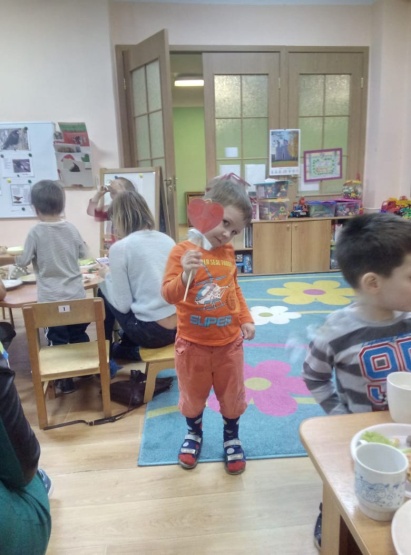 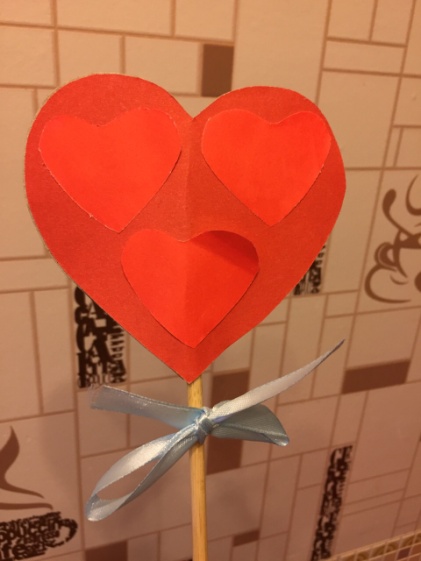 Все вы любите свою маму, много слов сказали о ней: мама добрая, хорошая, ласковая, заботливая, нежная, трудолюбивая. А теперь расскажите, что ваши мамы умеют делать.Дети: стирает, готовит, рассказывает сказки, поет, читает книжки, гуляет, рисует…Молодцы! Вы очень наблюдательны и хорошо знаете своих мам. А вы помогаете своей маме? Как? - Всегда старайтесь слушаться своих мам и всегда помогать им во всех делах. Пусть небольшую помощь, но оказать. Ведь недаром говорят «Маленькое дело, лучше большого безделья».Вот и мы сегодня с вами сделаем «Маленькое дело» - сами приготовим полезное и вкусное блюдо, а чтобы узнать его название, и продукты, из которых будем готовить,  вам нужно отгадать кроссворд.Кроссворд «Аппетитный». Вот наш кроссворд. Я загадываю загадку, а вы находите картинку, а мамы нам помогут,  вписывают в кроссворд отгадки. Отгадывают кроссворд.Молодцы.
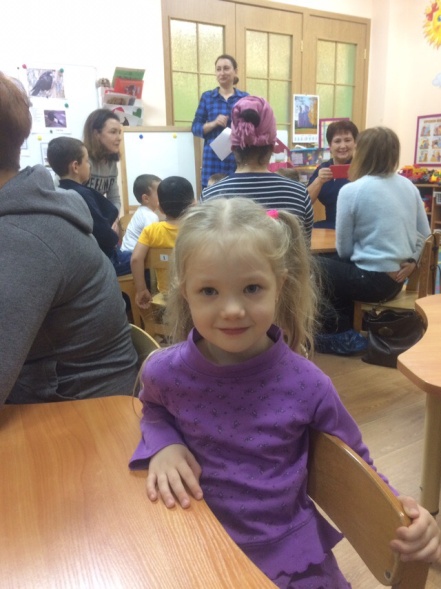 - А сейчас самое интересное,  я  произнесу волшебные слова: «Сим-салабим, ахалай-махалай», а  вы покружитесь один раз вокруг себя и превратитесь в маленьких поварят. Готовы? Да.- Сим-салабим, ахалай-махалай. Поварята,  скажите мне, что мы должны сделать с руками  перед тем, как готовить еду? Ответы детей: мыть руки. -Идем дружно и моем наши руки. Теперь начинаем готовить наш волшебный бутерброд. Посмотрите, на столе стоит поднос с разными  продуктами. Чтобы вы не запутались, повторяйте все за мной:1. Берем нижнюю   часть булочки и кладем на него сыр;2. На нижнюю часть булочки  кладем три кружочка огурца;3. На огурцы  кладем ветчину;4. Берем зеленый лист салата и кладем его на ветчину;5. Накрываем наш бутерброд верхней частью булочки.- Ребята, наш  бутерброд почти готов, осталось  только украсить его.6. Берем два ломтика колбасы и с помощью большой формочки  вырезаем 2 цветочка;8.Теперь берем ломтик сыра и с помощью  маленькой формы  вырезаем 3цветка;9. Берем 5 соломок и вставляем их в бутерброд;10. Нанизываем сначала  большие цветочки на соломку, затем - маленькие;11. А середину цветка  мы оформим горошком и кукурузой.- Наш волшебный бутерброд готов.- Посмотрите, какой замечательный подарок вы сделали для своих  мам!- Молодцы, ребята, вы отлично справились со своей работой!- За ваше усердие, трудолюбие  и фантазию, я вручаю вам вот такие медали. Вы теперь можете сказать про себя, что были настоящими поварами, которые умеют готовить самые полезные  и красивые бутерброды!    А теперь вы ребята вместе с мамами поделитесь своими рецептами, которые вы подготовили дома.
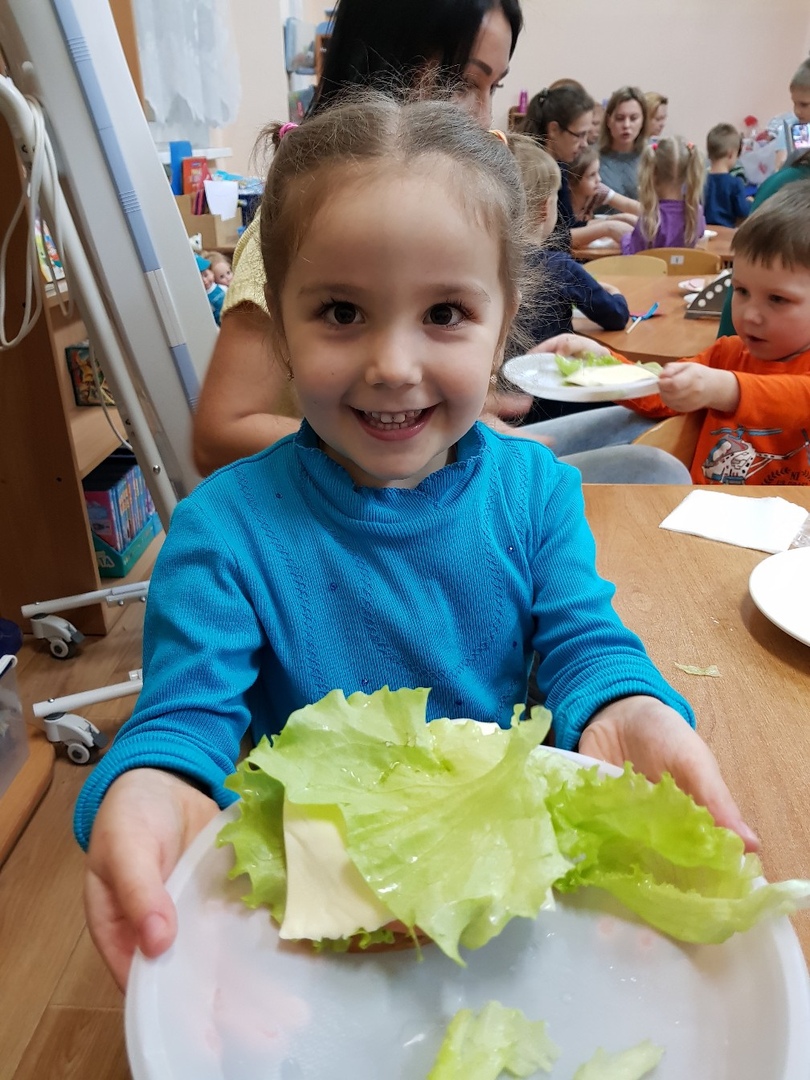 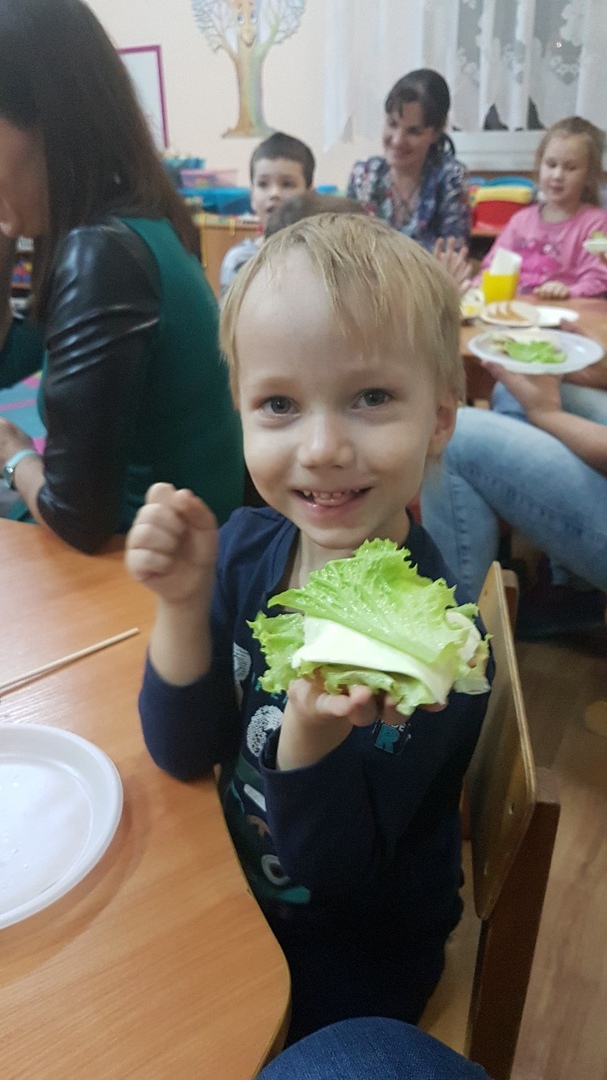 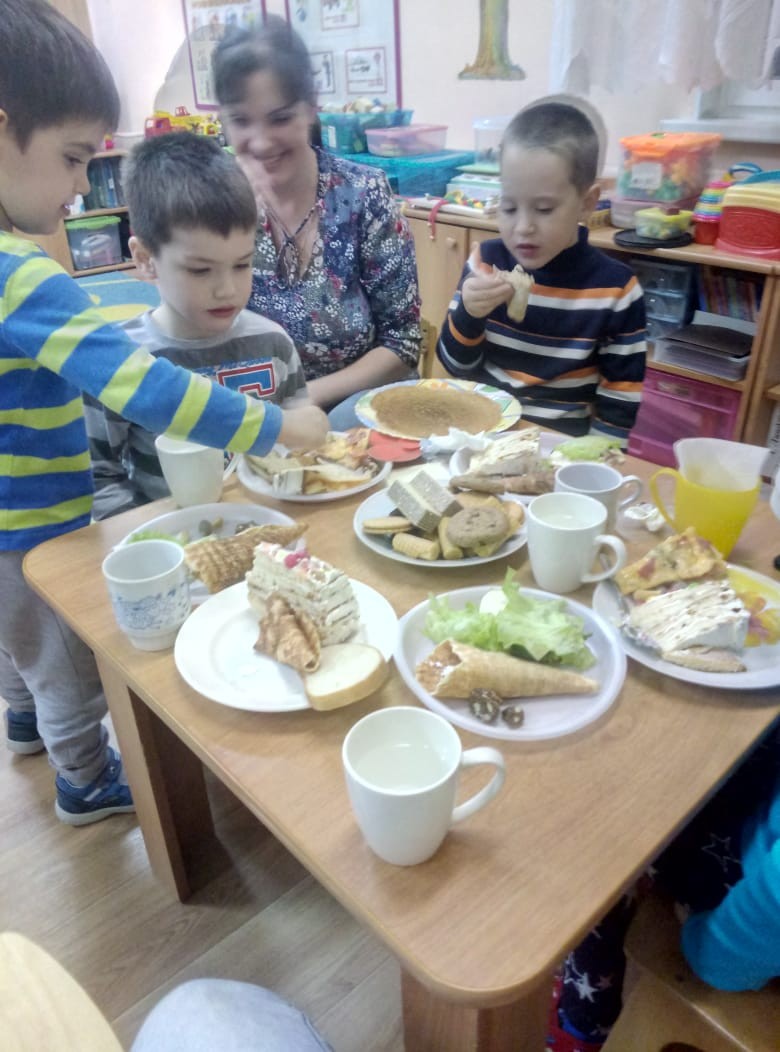